В Санкт-Петербурге  сложно найти фермерский продукт
Более 57 магазинов «Фермер» - фермерской продукции НЕТ
LAVKALAVKA 
ушла из Питера



«ХЛЕБ И СОЛЬ» 
закрылся в Петербурге
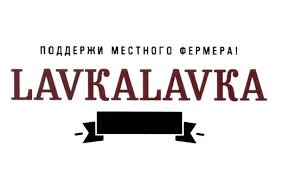 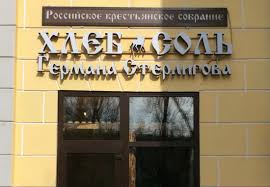 Что имеется на сегодня
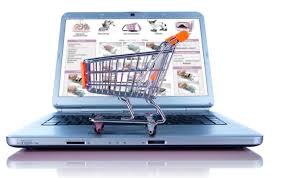 Интернет-магазины


Единичные магазины
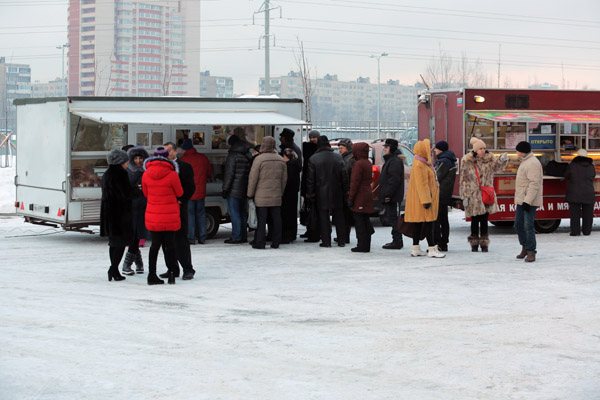 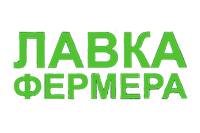 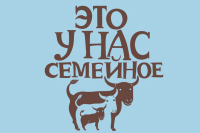 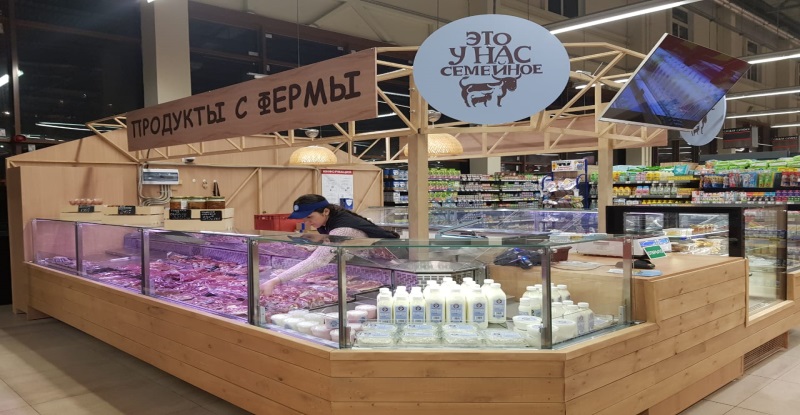 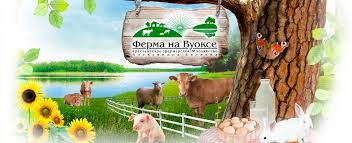 Что проводилось
Ярмарка в магазине «Ашан»






Автолавки у Пятерочек
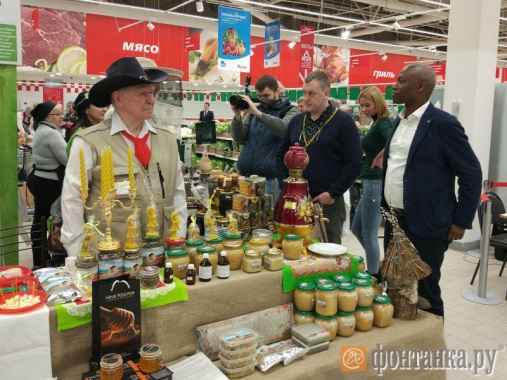 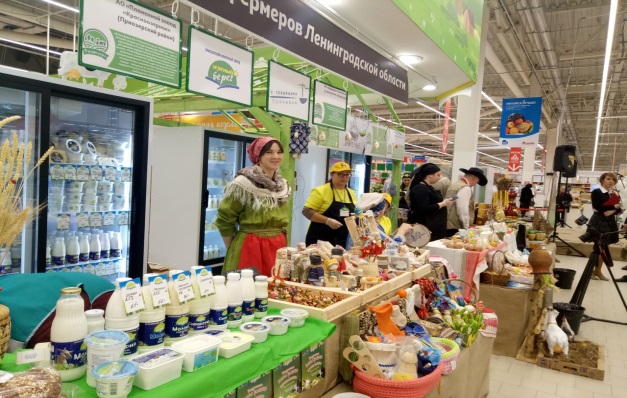 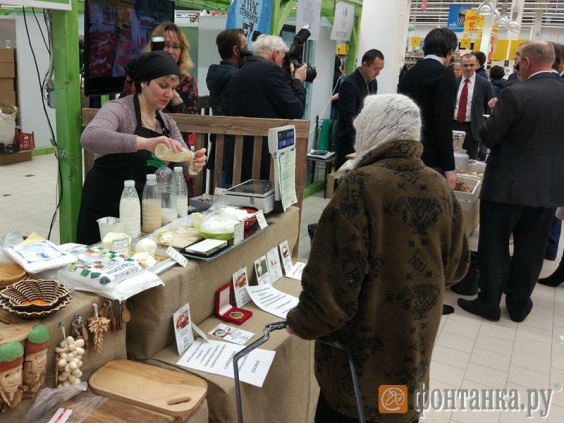 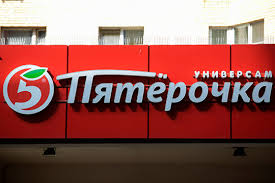 ВЫВОДЫ из опыта
Не доверие к продукту
Высокая стоимость продукта
Падение покупательской способности 
Не сформирован рынок фермерского продукта
Не умение производителя продавать качественный продукт
Что планируется
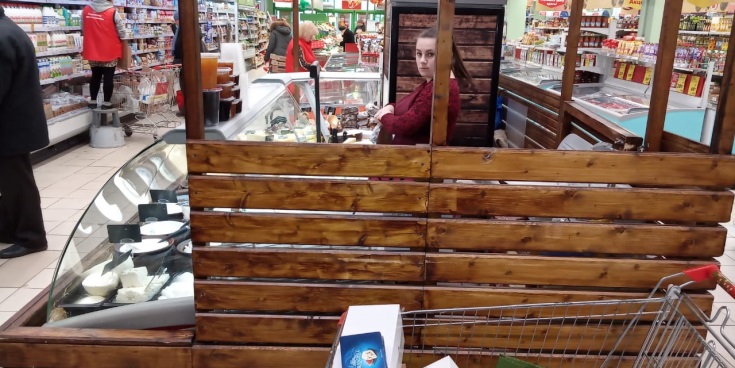 Проект «shop-in-shop» 
с магазинами «Пятерочка» 


Создание собственных магазинов

Продвижение фермерских продуктов на полки сетей
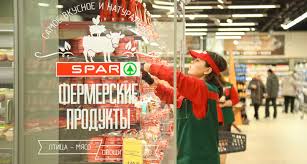 Что мешает
Высокая  себестоимость реализации продукта:
арендная плата
заработная плата
реклама
воровство
Не развитая  фермерская инфраструктура 
Низкая маржинальность при высокой стоимости 
Квалифицированные продавцы:
поиск и отбор кадров
обучение кадров
СПАСИБО ЗА ВНИМАНИЕ!